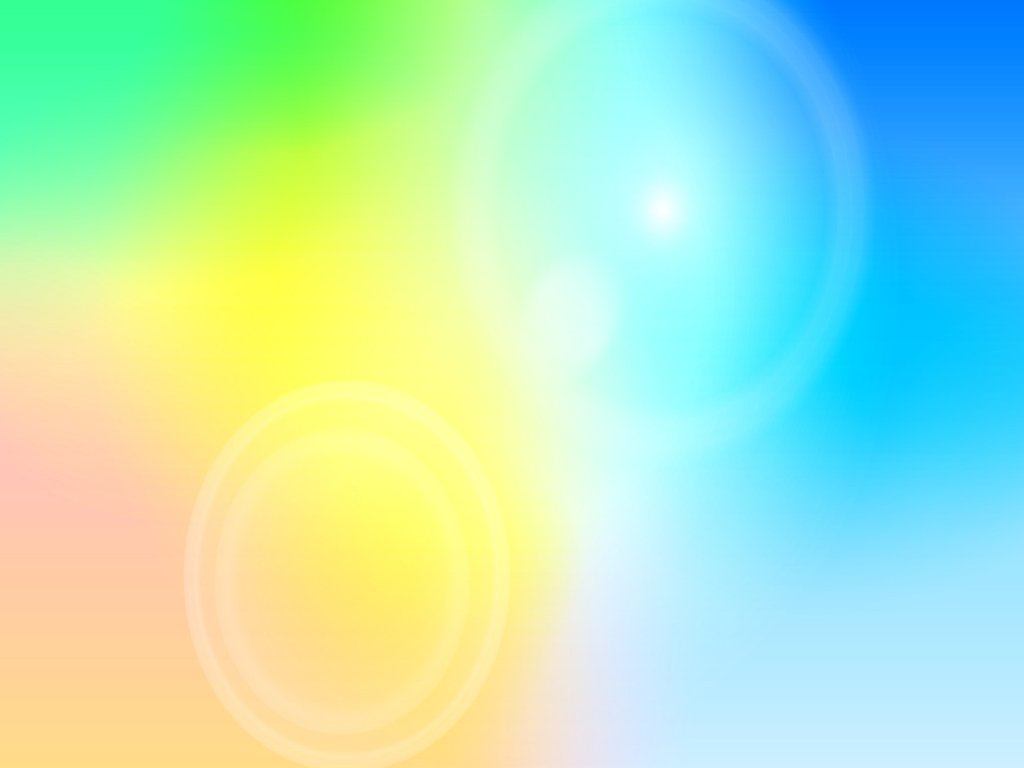 Муниципальное казенное дошкольное образовательное учреждение детский сад с.Преображенка
«Детям о Дне толерантности»
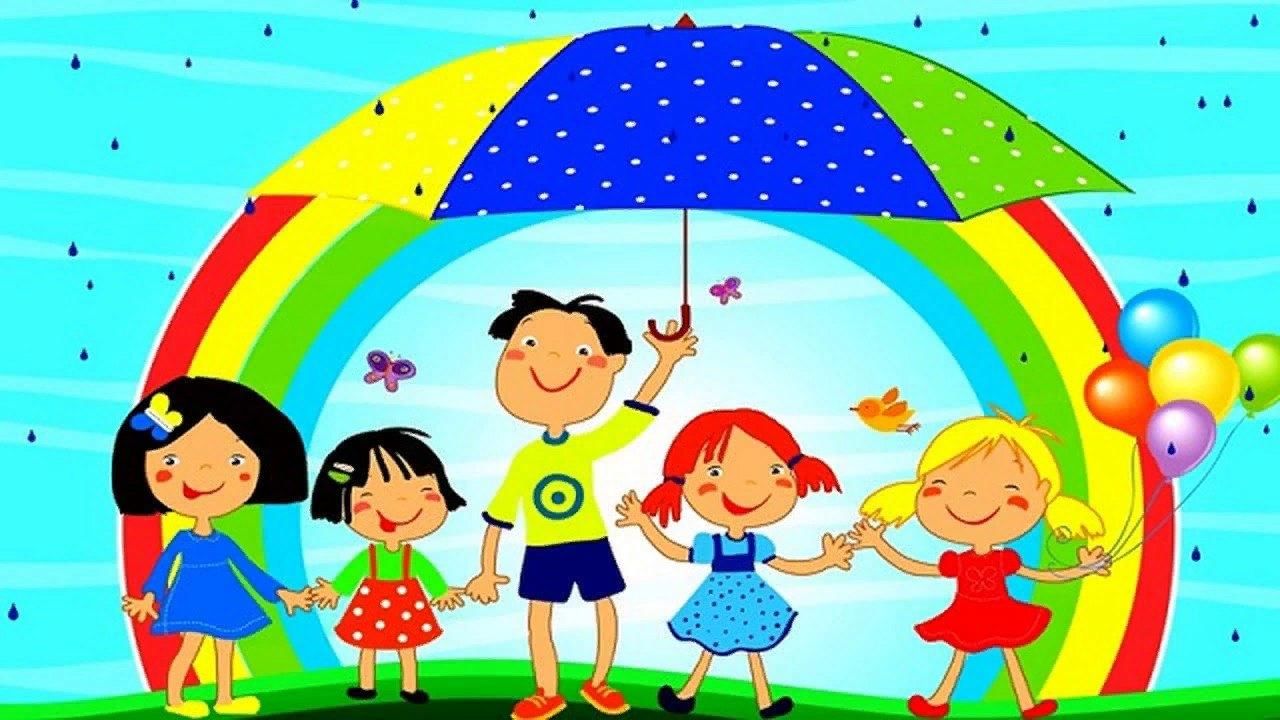 для детей  3-7 лет
Составители:
Верхотурова О.В.- воспитатель
Лаба З.Ю.- воспитатель
2022 год
Внимательно рассмотрите  картинки. Опишите, что вы видите. Оцените поступок детей.
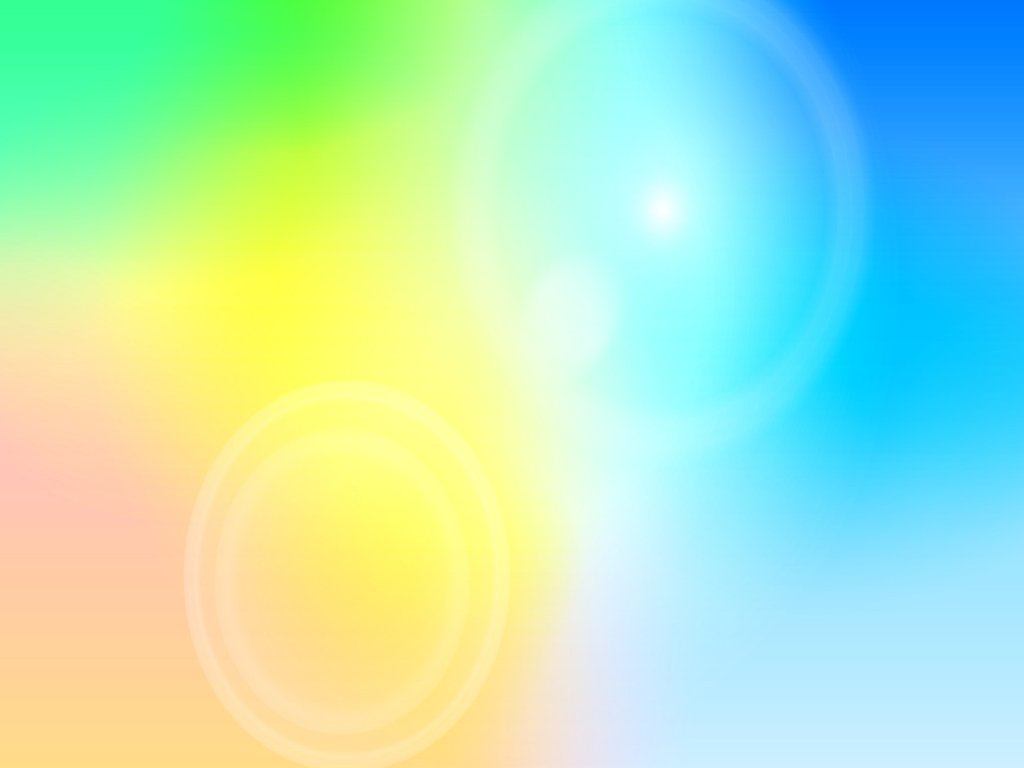 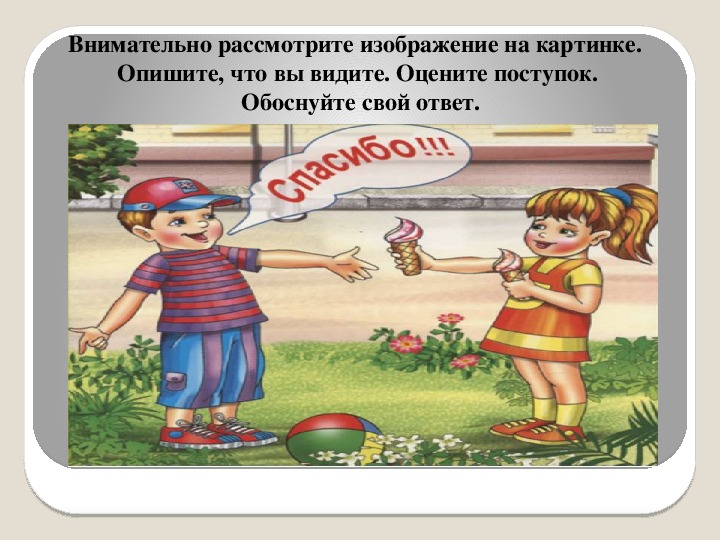 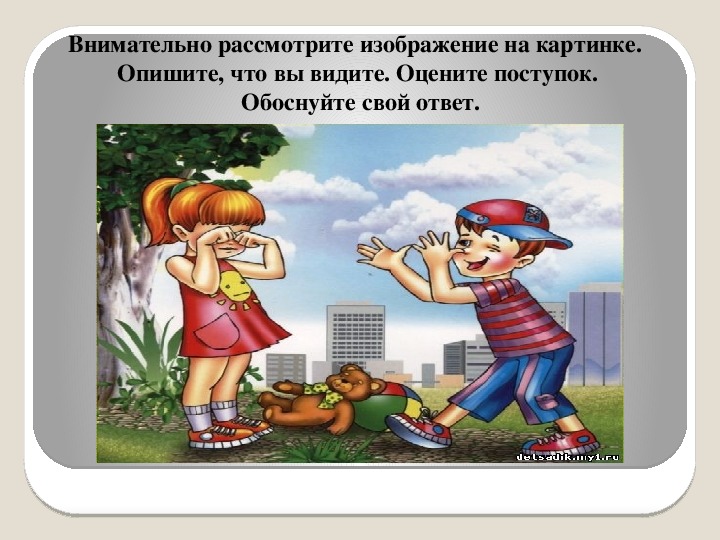 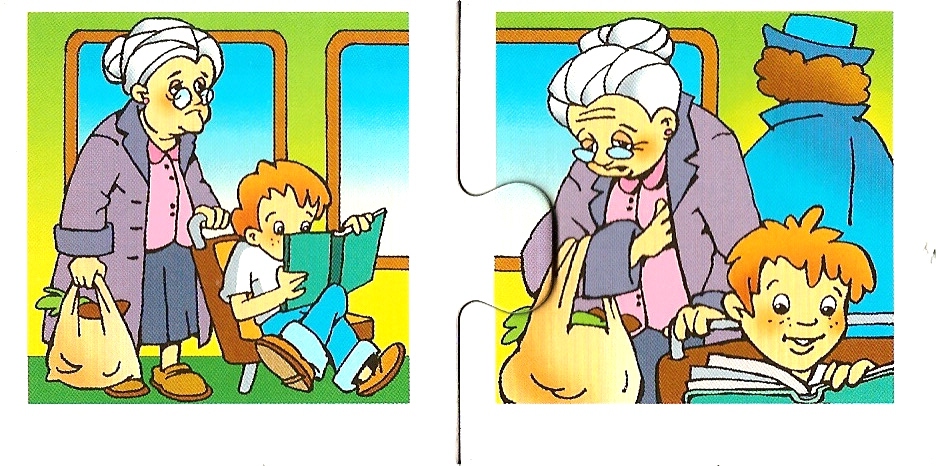 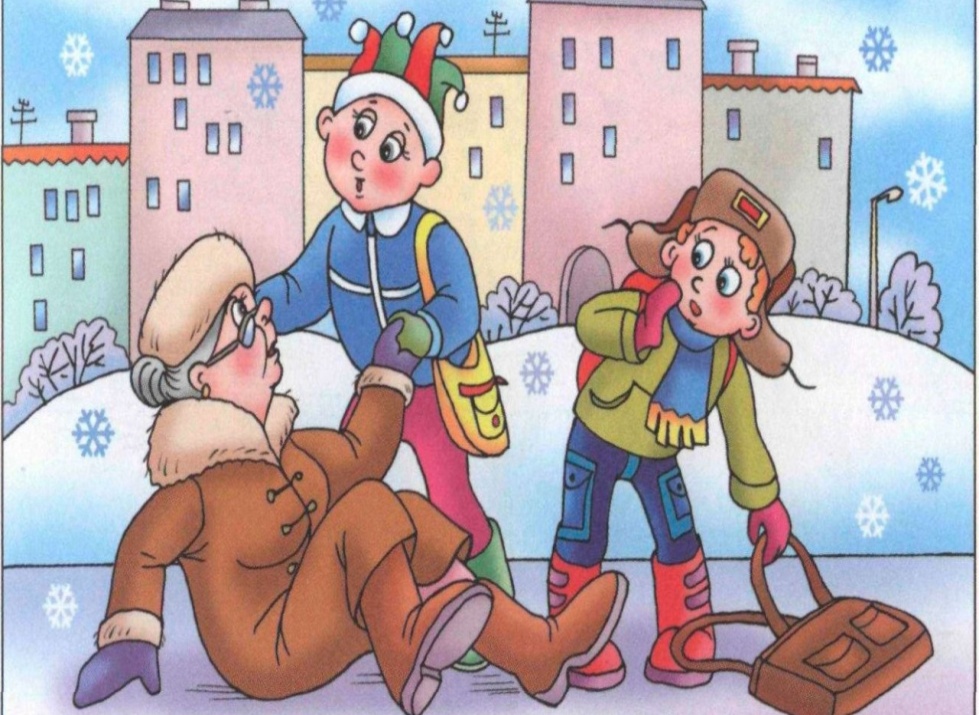 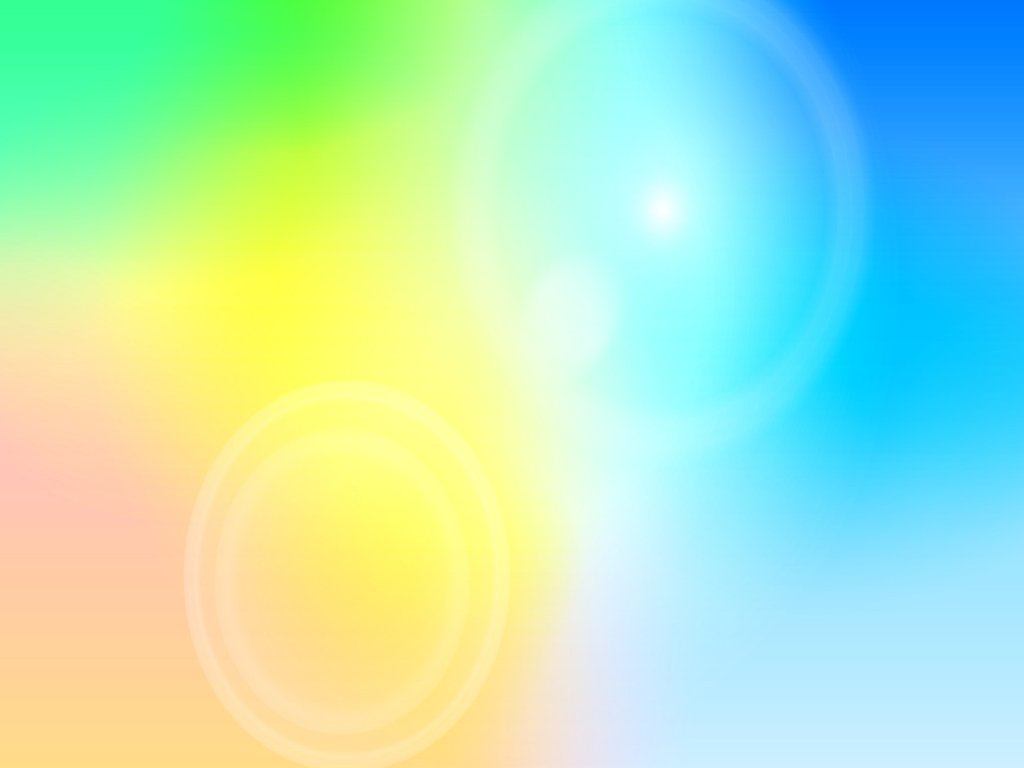 Совершая хорошие поступки, мы будем радовать всех окружающих!
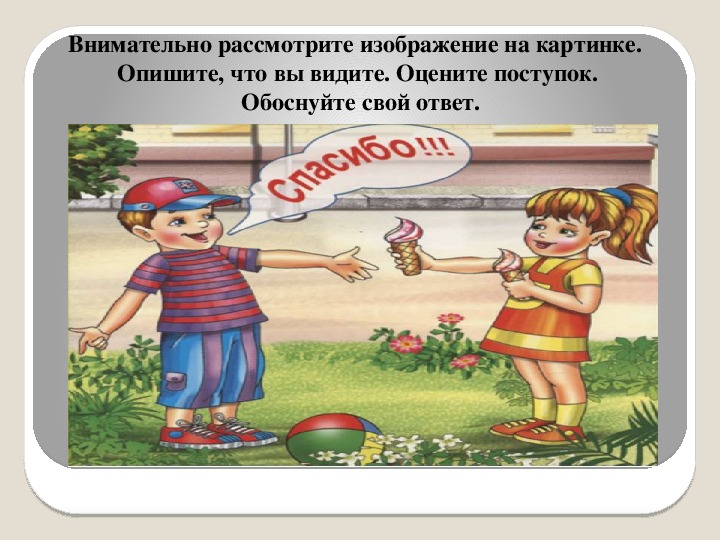 «Попробуйте не спрятать ,а поделиться»
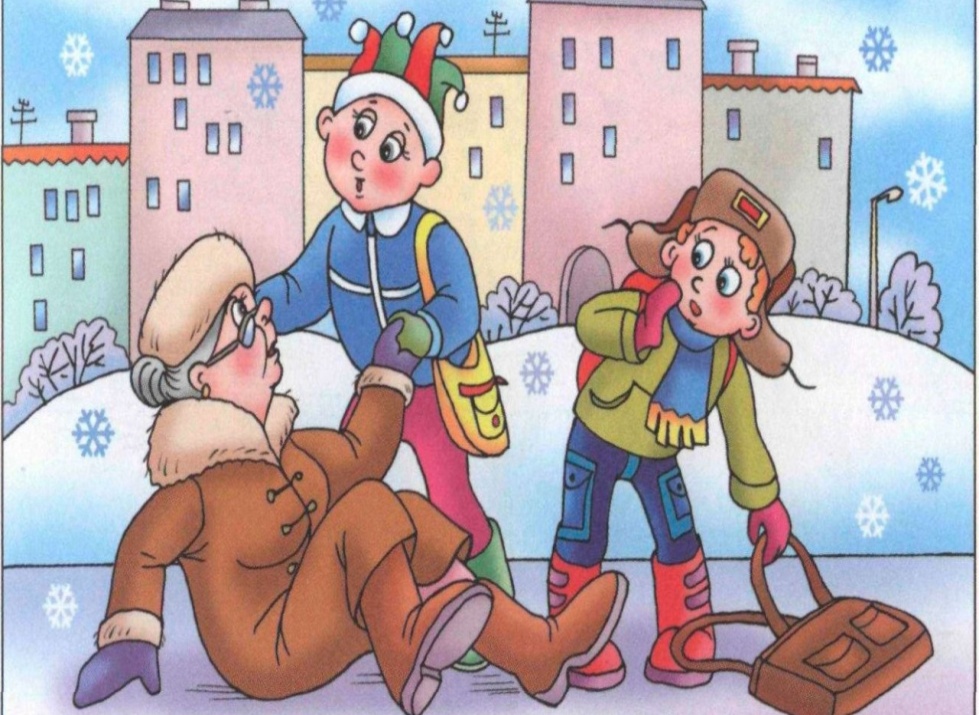 «Попробуйте  не кулак показать , а протянуть ладонь»
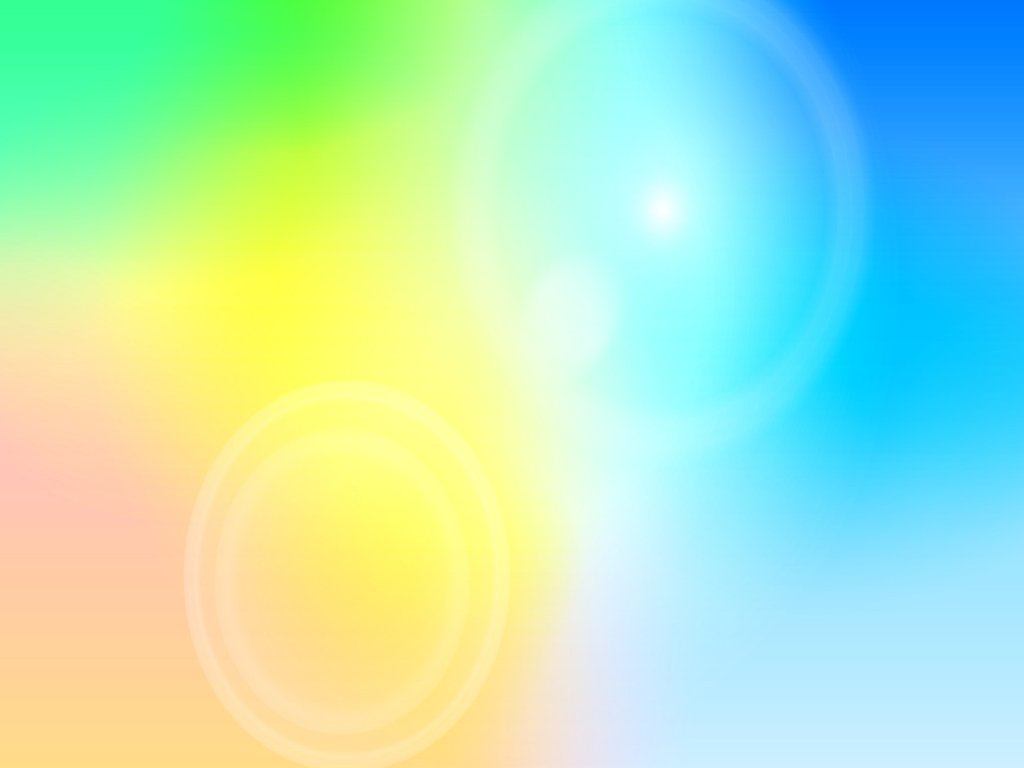 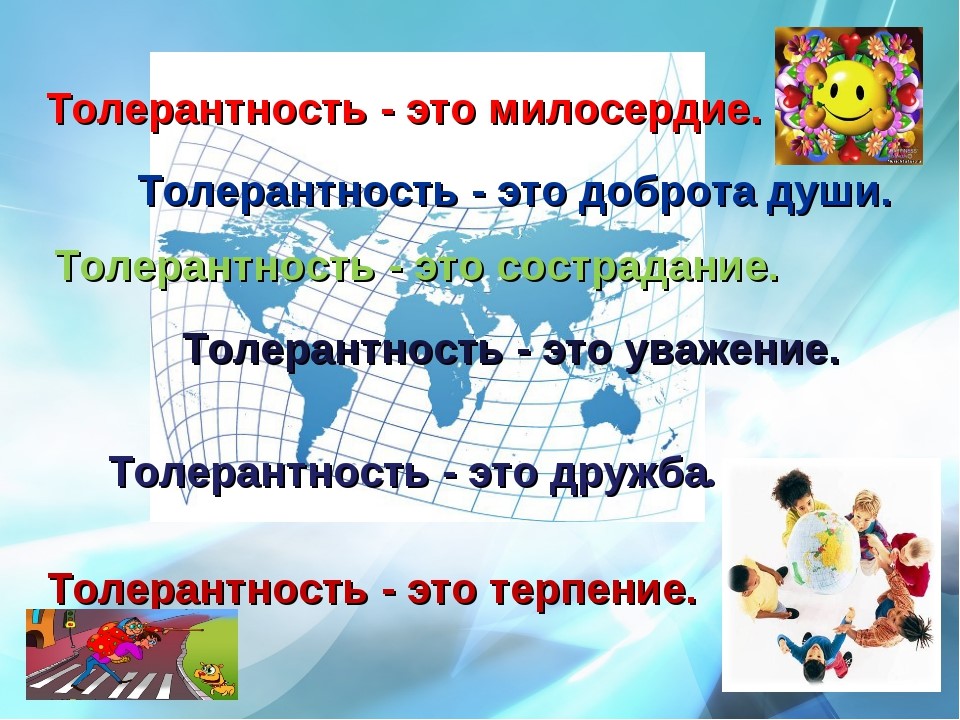 Доброта души,
сострадание,
уважение, 
дружба,
терпение, 
милосердие
называют –толерантностью.
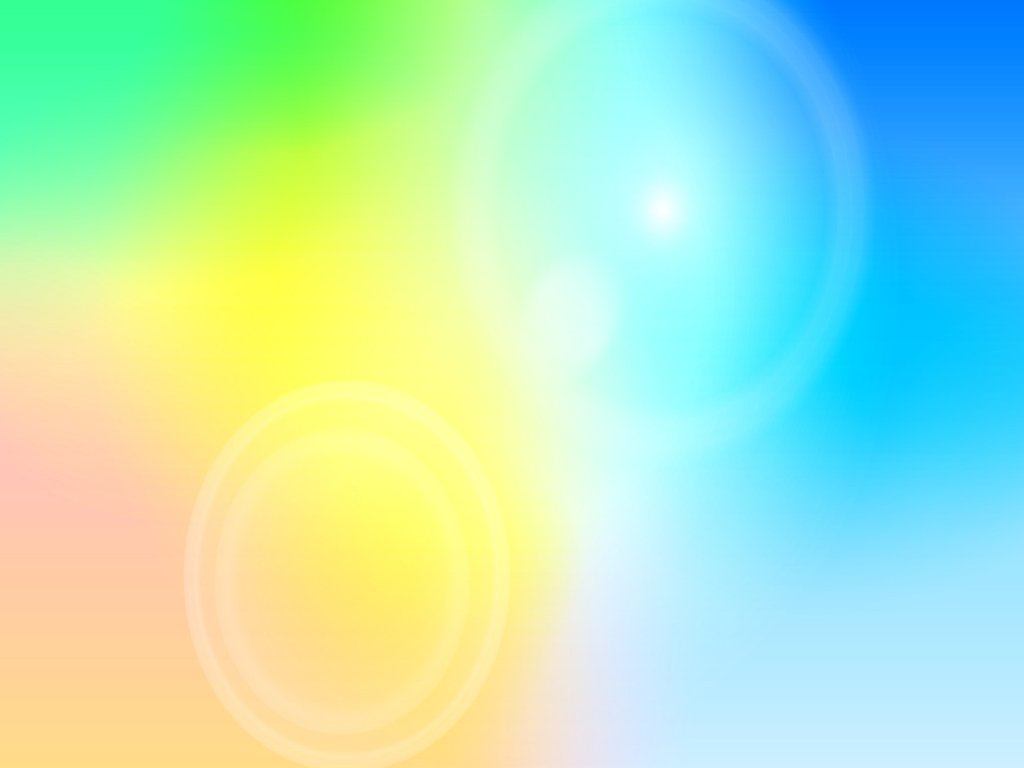 16 ноября  
отмечается международный День толерантности. 
А еще его называют День терпимости.
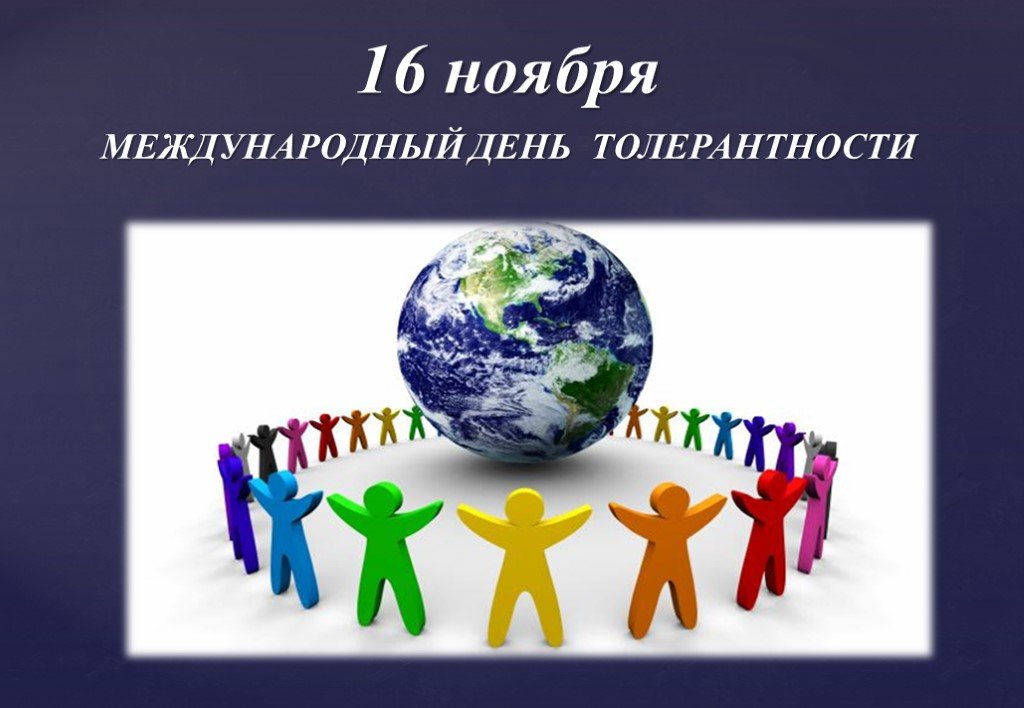 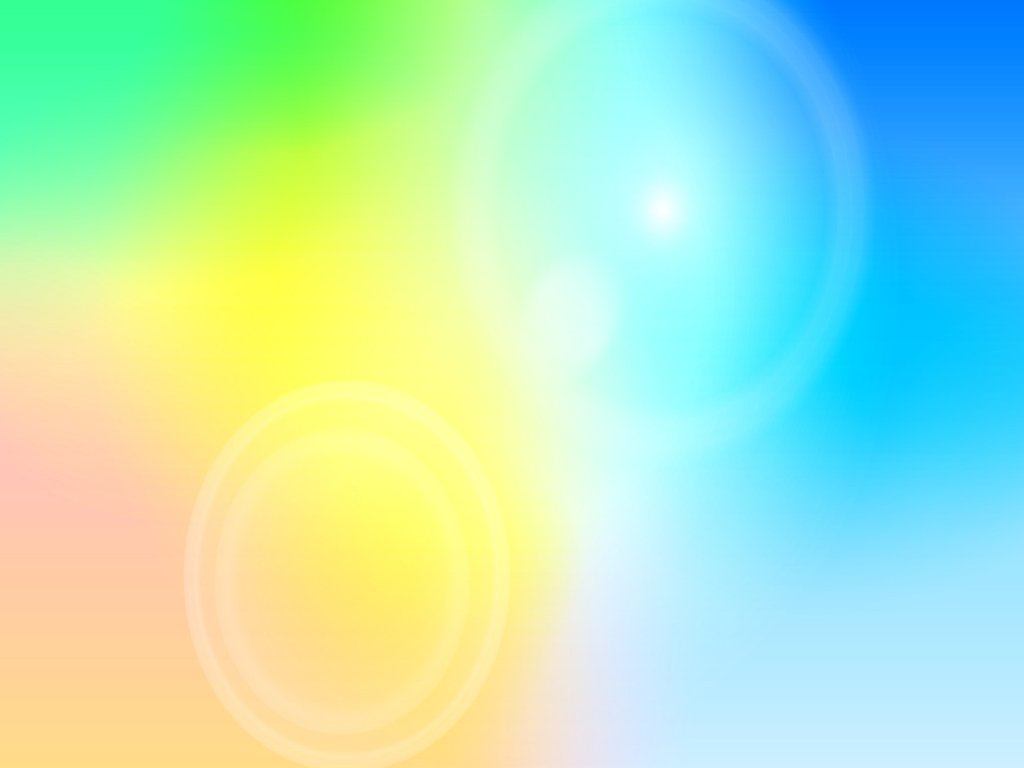 ЭМБЛЕМА ТОЛЕРАНТНОСТИ
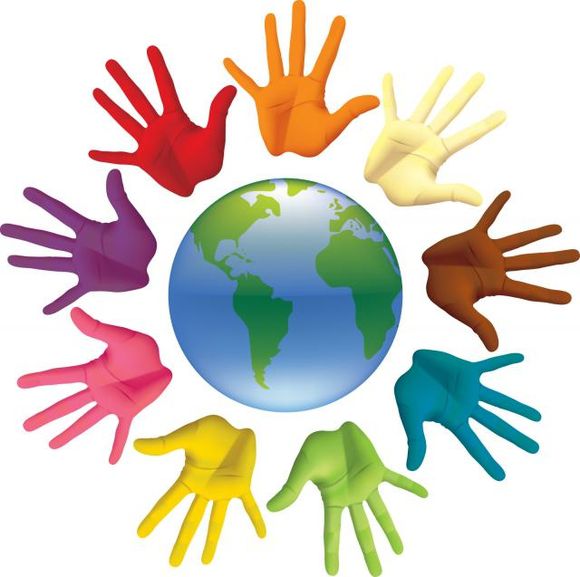 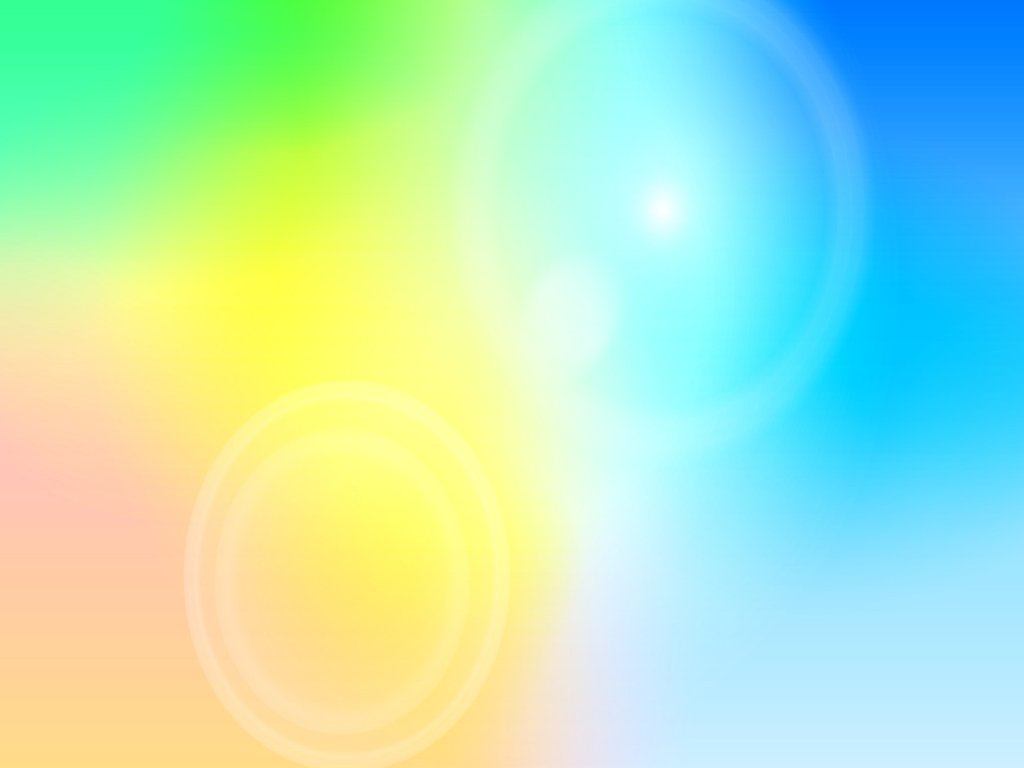 На Земле  живут люди у которых разный цвет кожи и они разговаривают на разных языках.
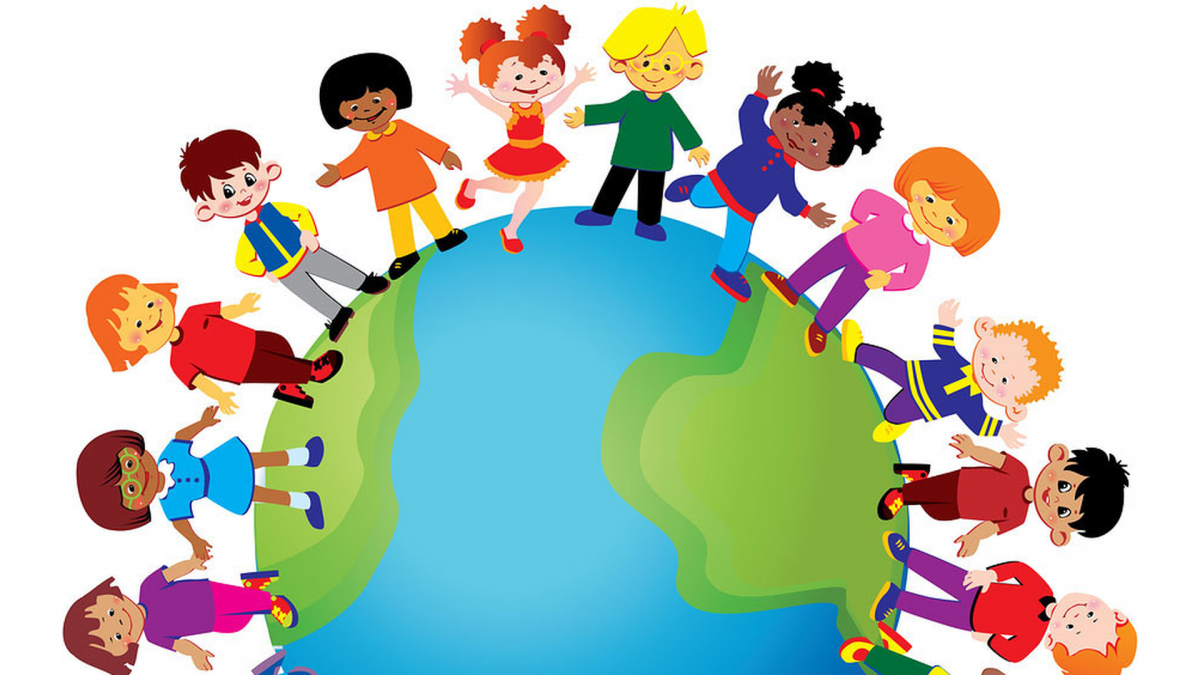 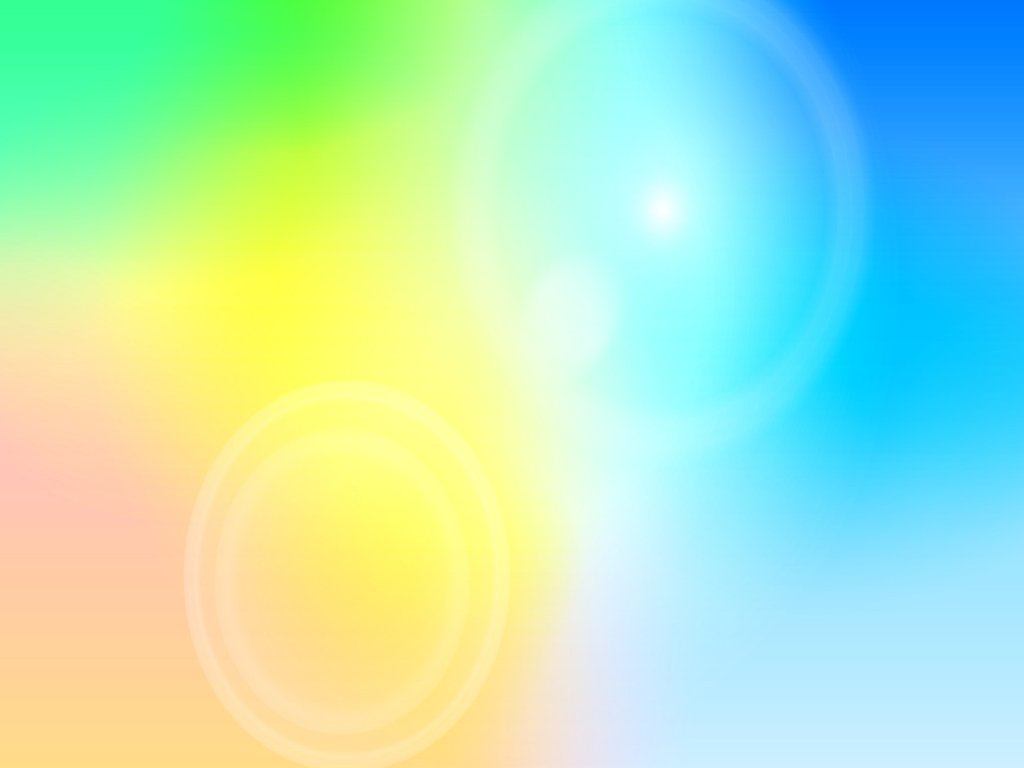 В мире много стран и в каждой стране свои обычаи, традиции.
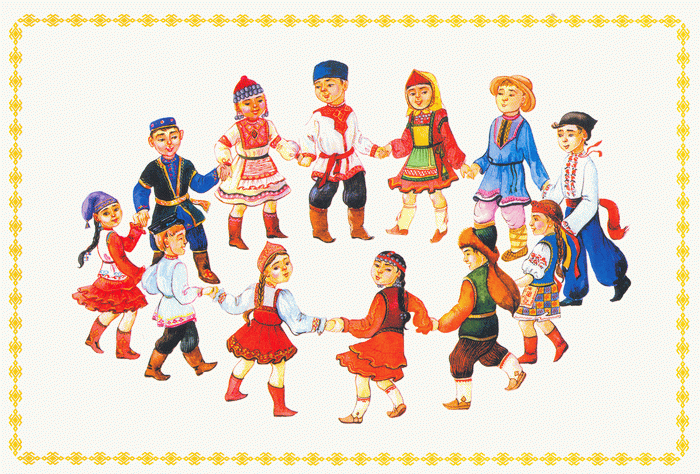 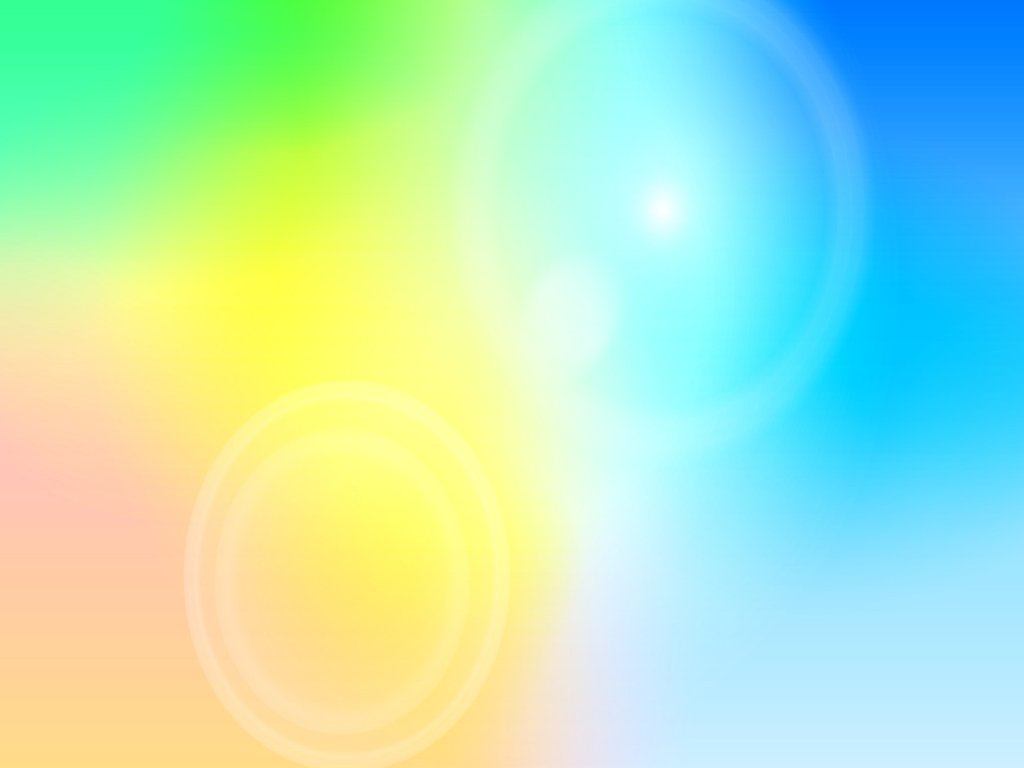 На нашей планете есть те, которые нуждаются в нашей помощи:
Младшие братья и сестры,
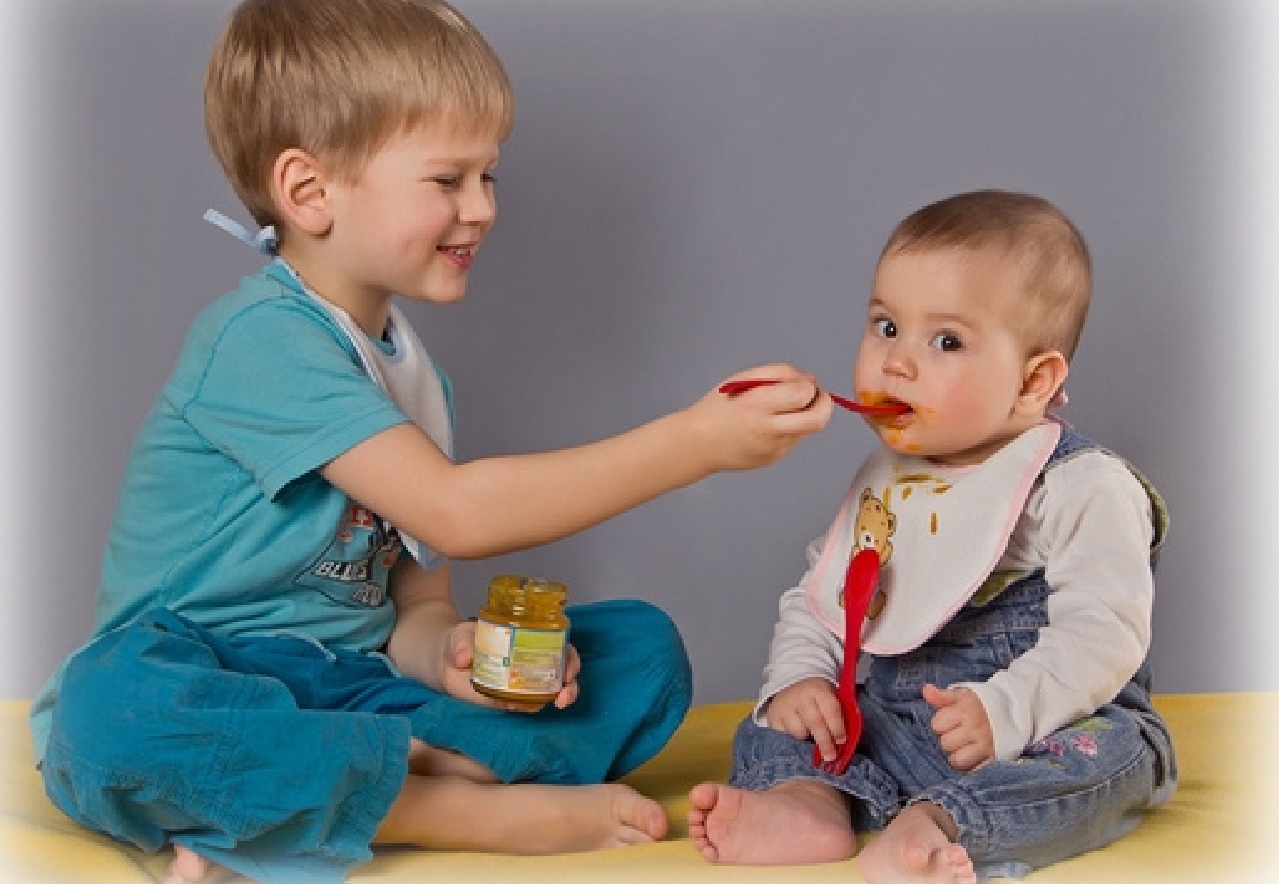 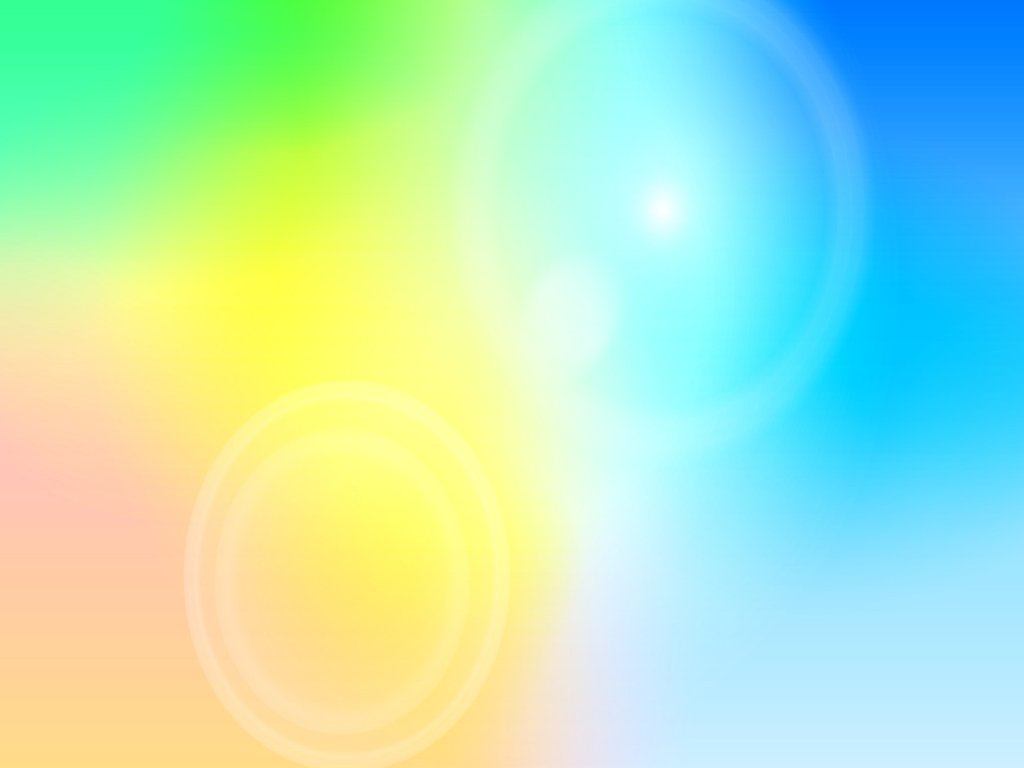 наши бабушки и дедушки,
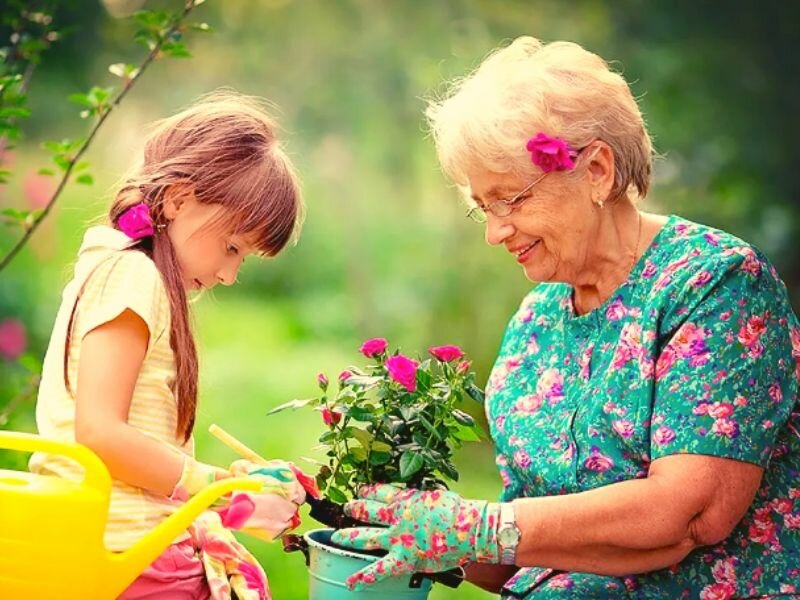 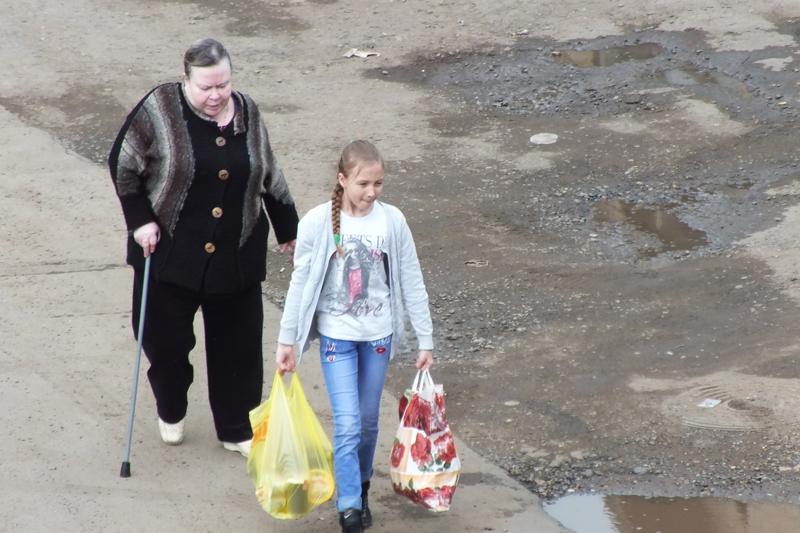 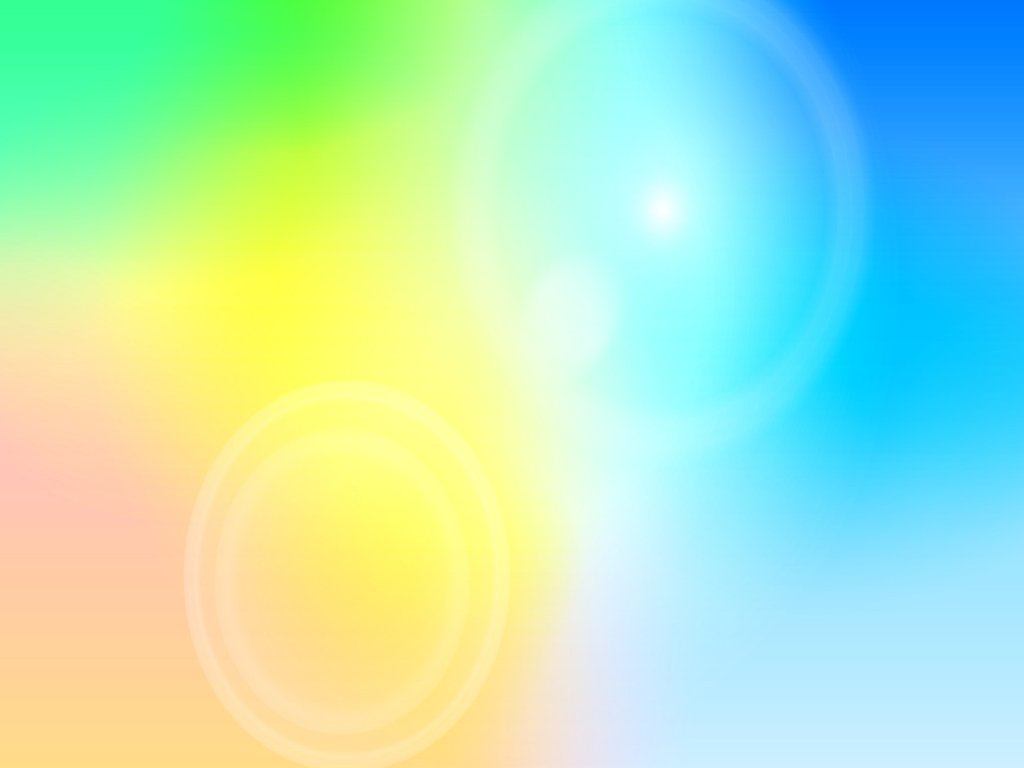 неизлечимо больные дети и взрослые,
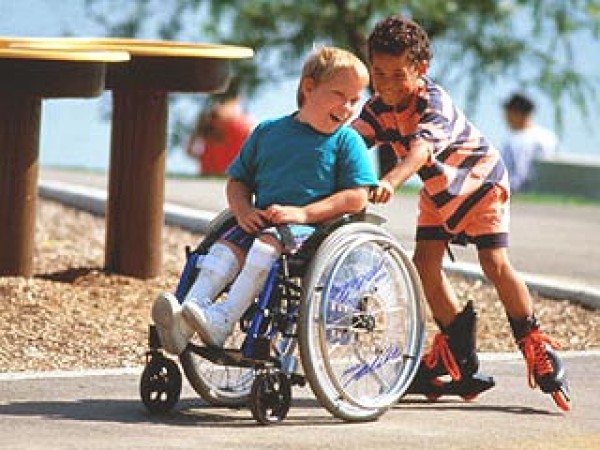 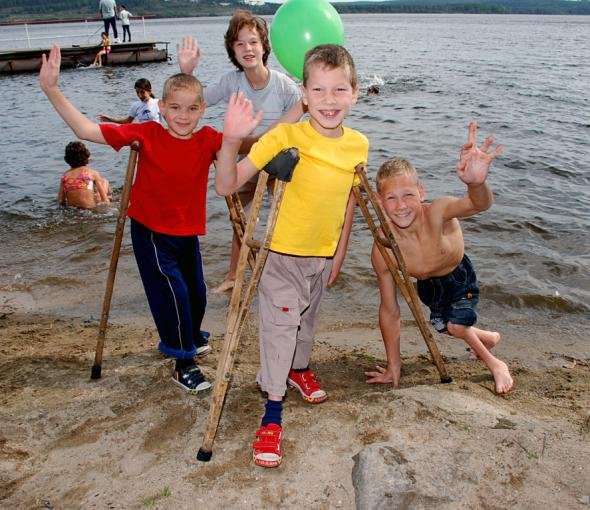 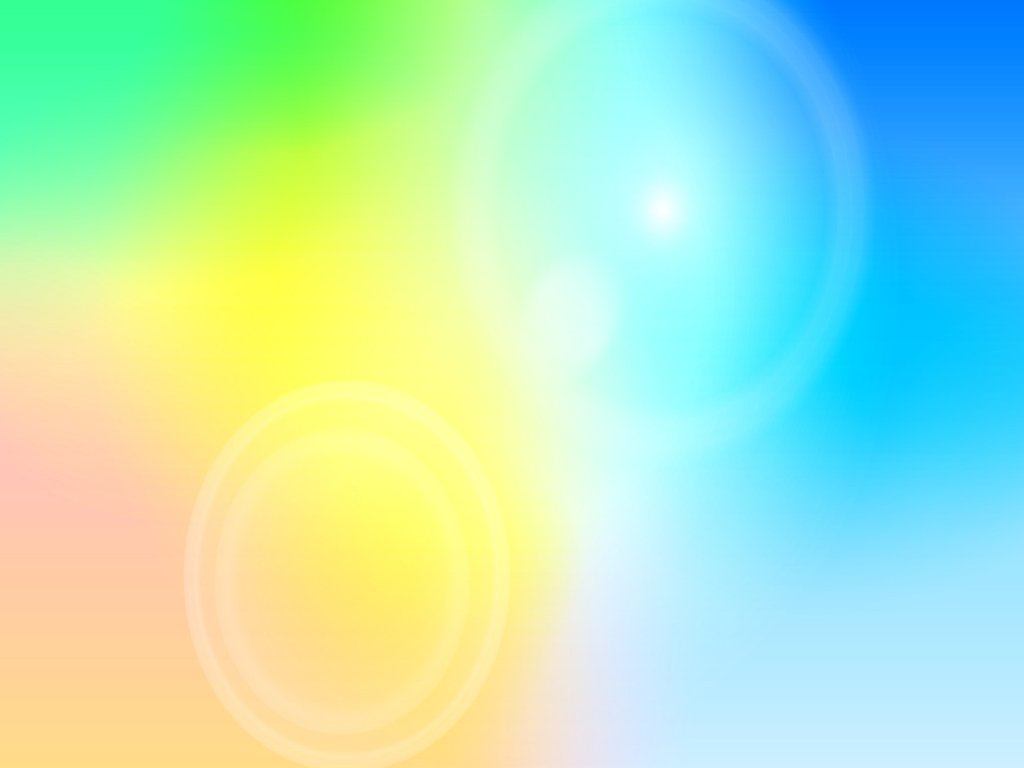 дети которые остались без родителей,
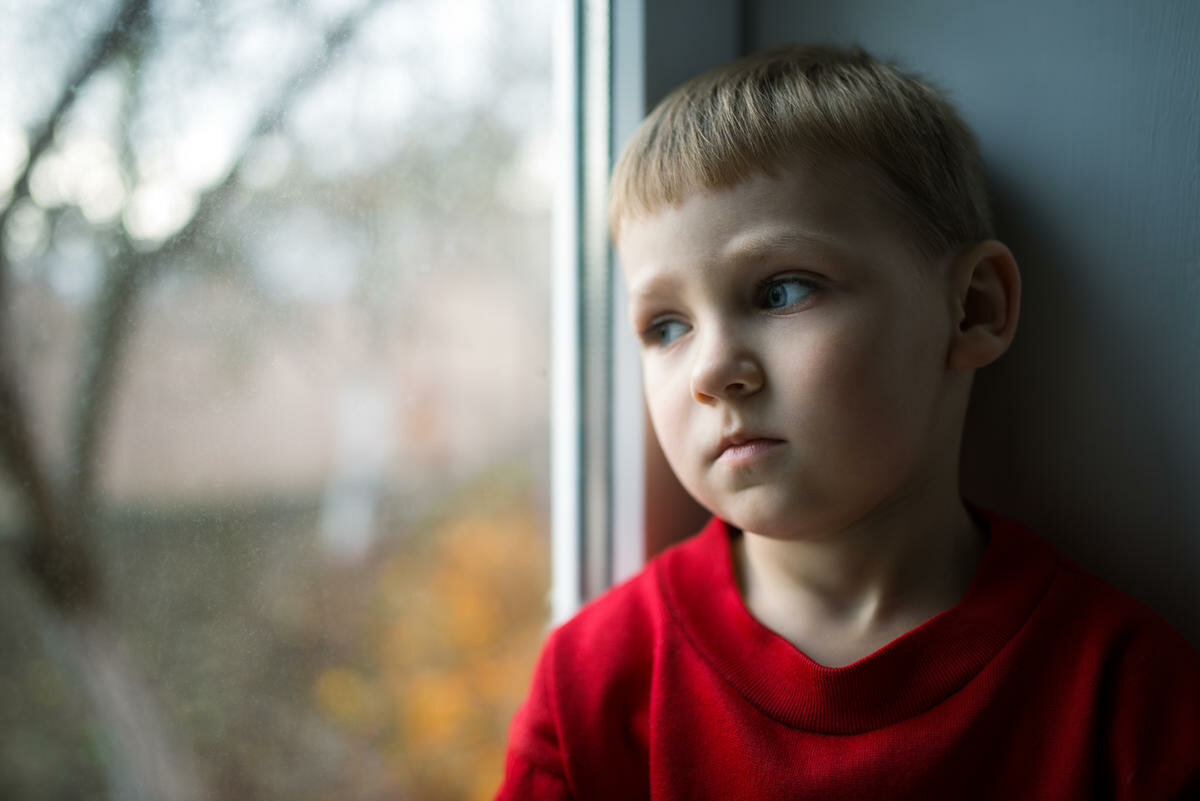 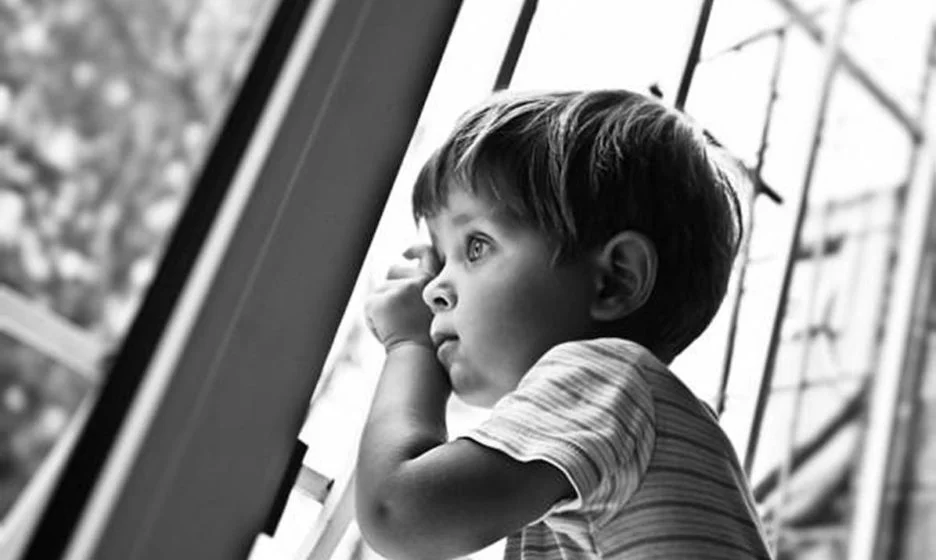 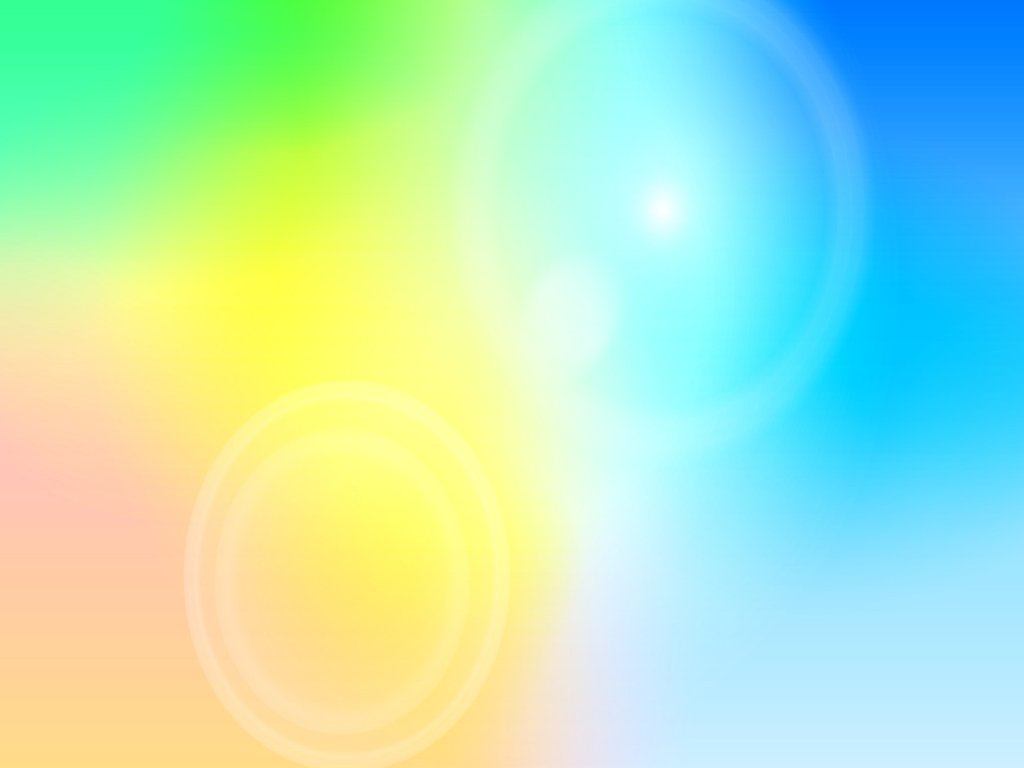 животные, птицы и природа, которая нас окружает.
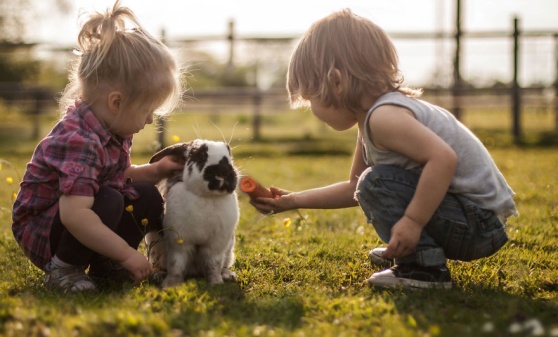 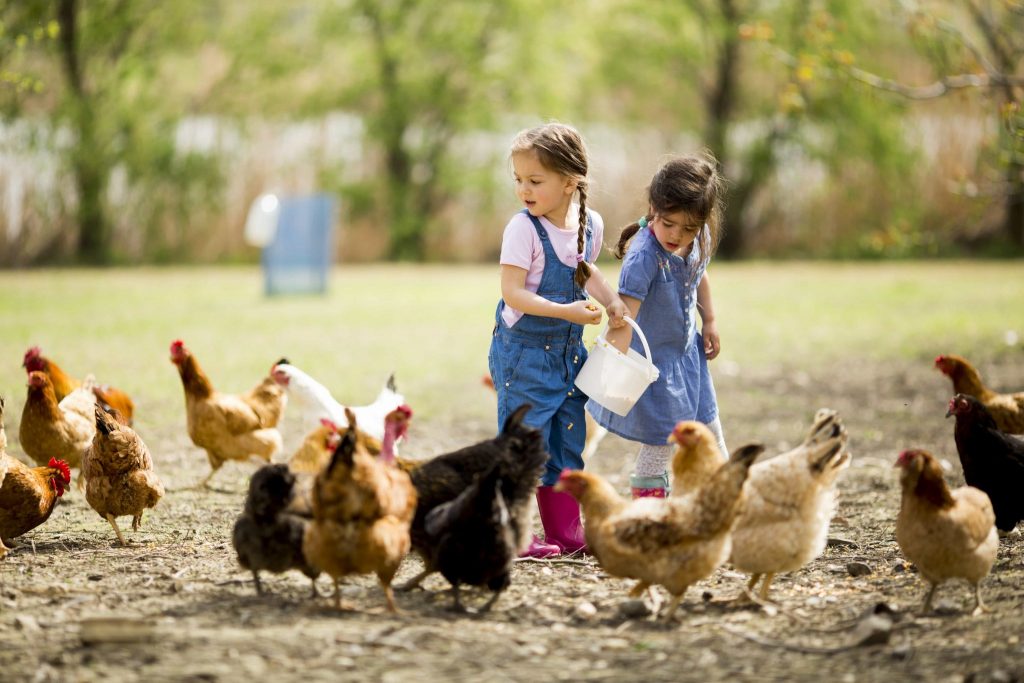 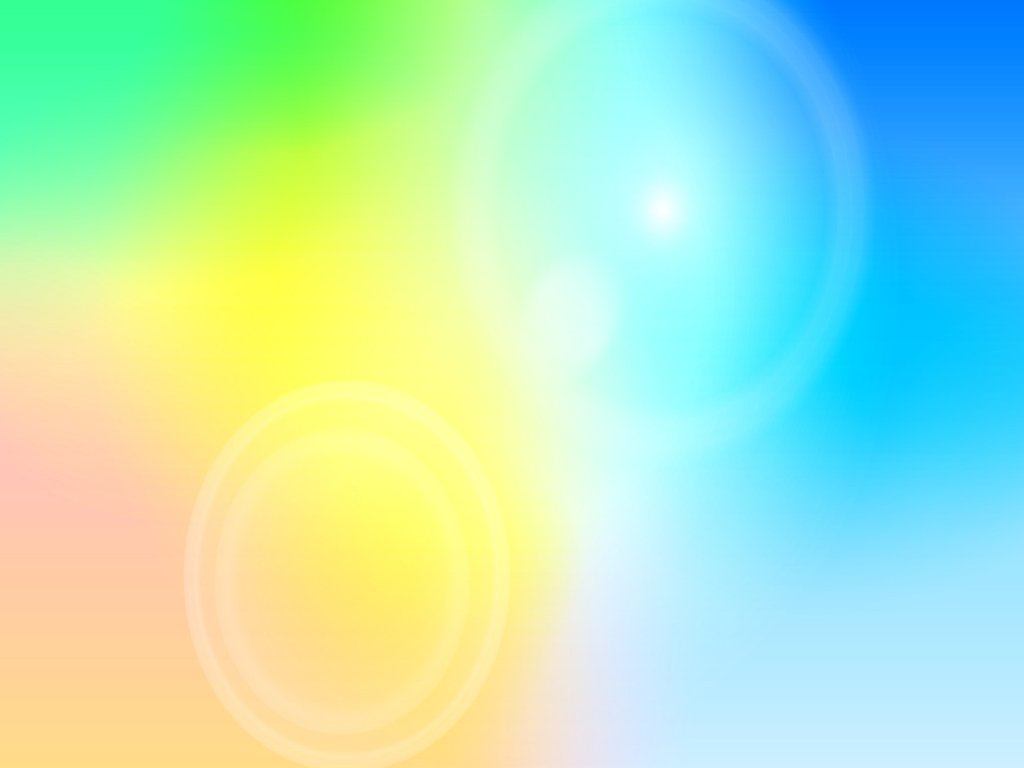 Рассмотрите картинки и ответьте, толерантны ли дети в своих поступках? Почему?
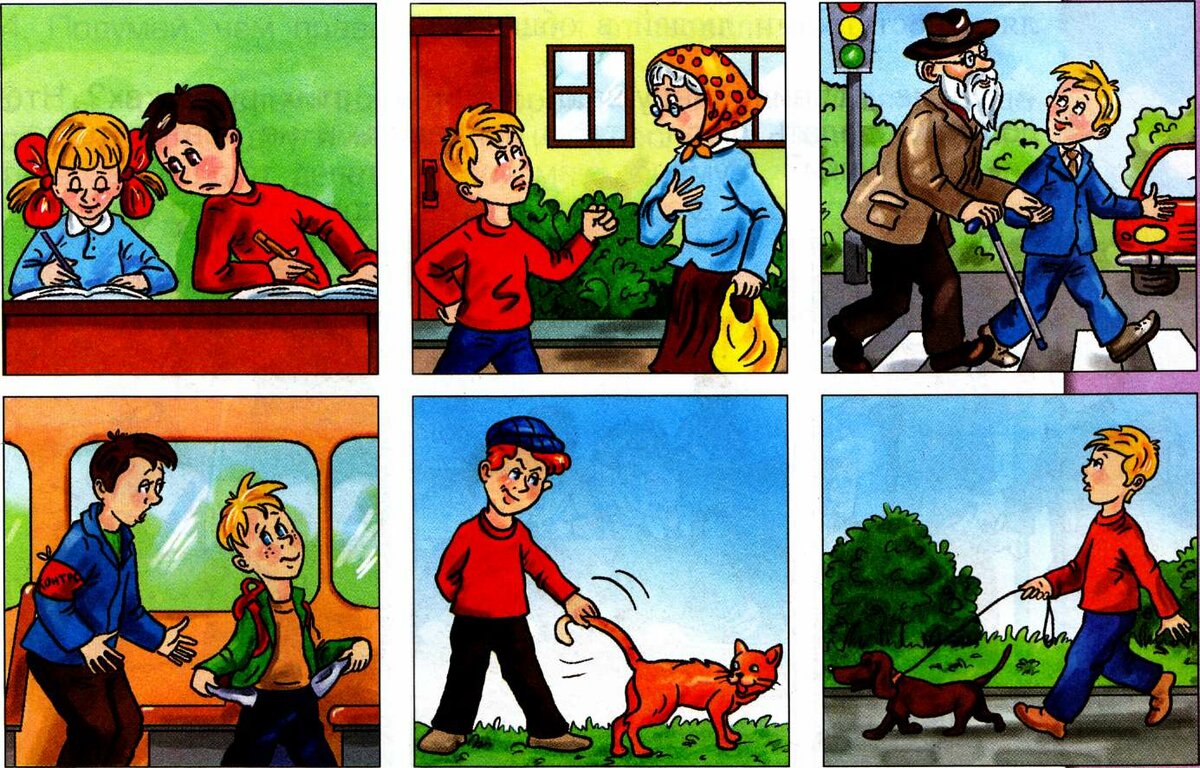 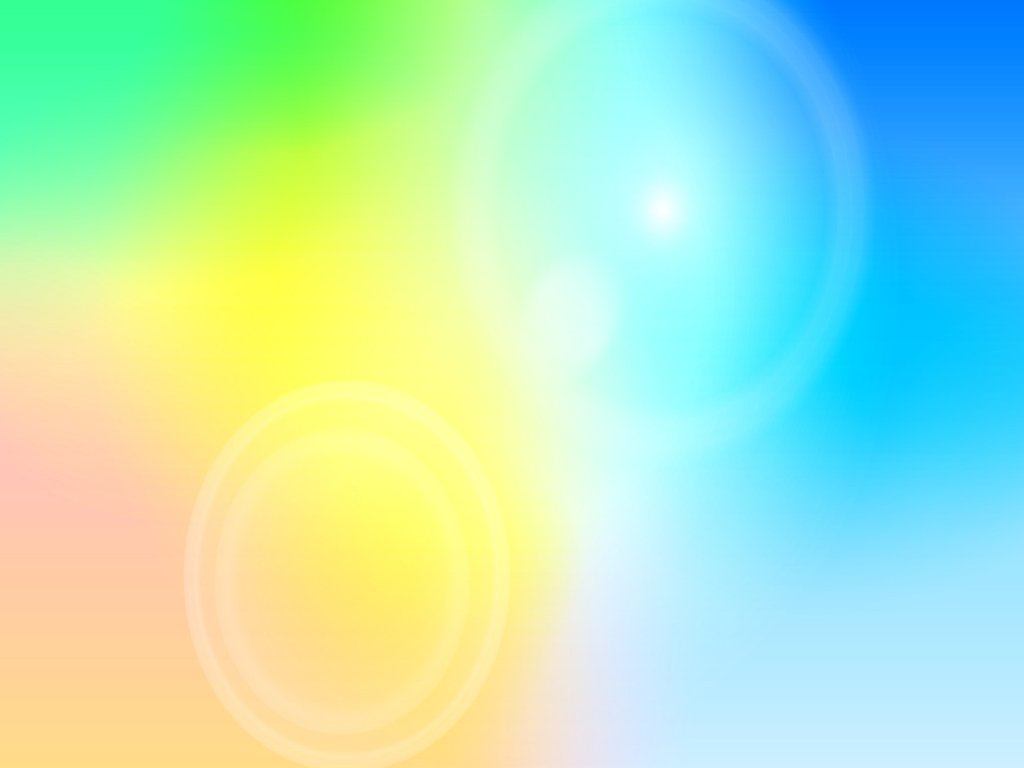 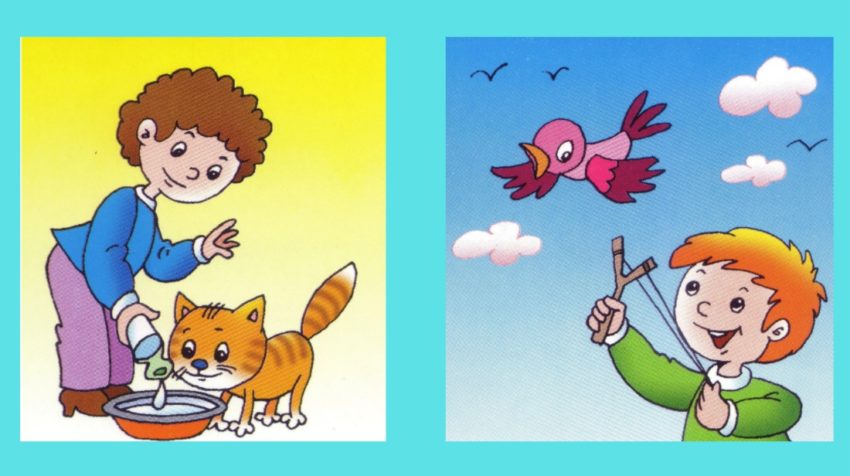 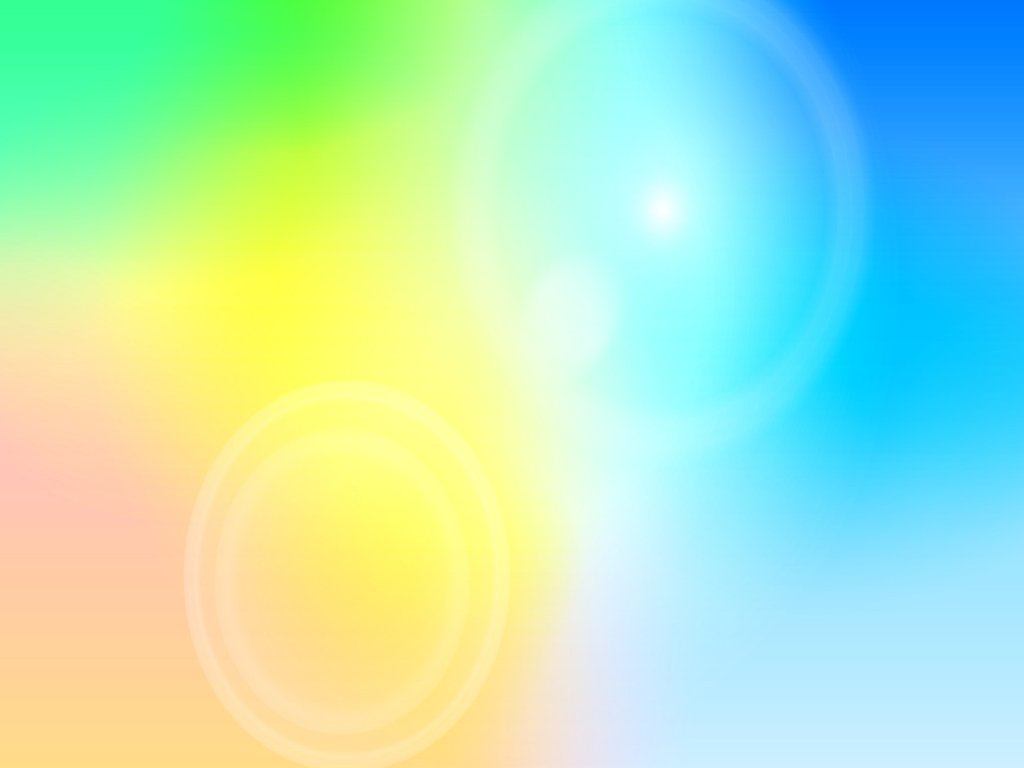 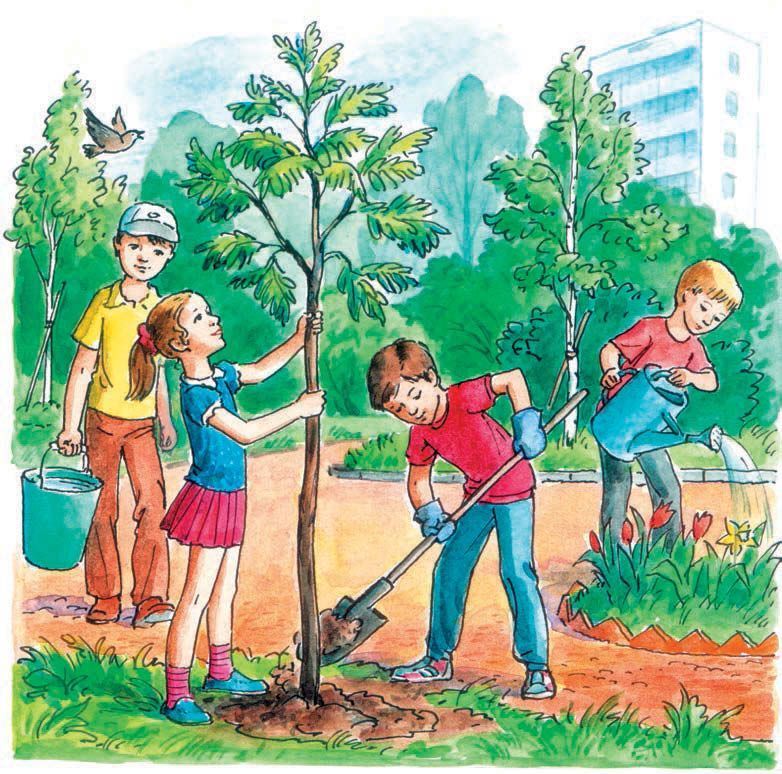 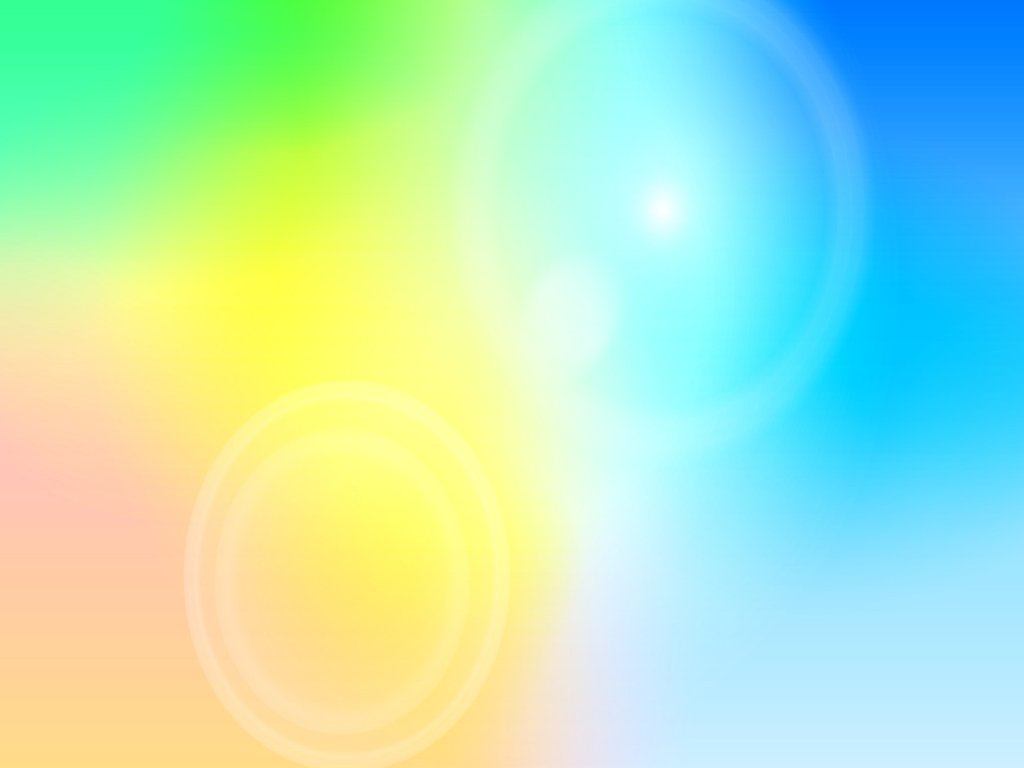 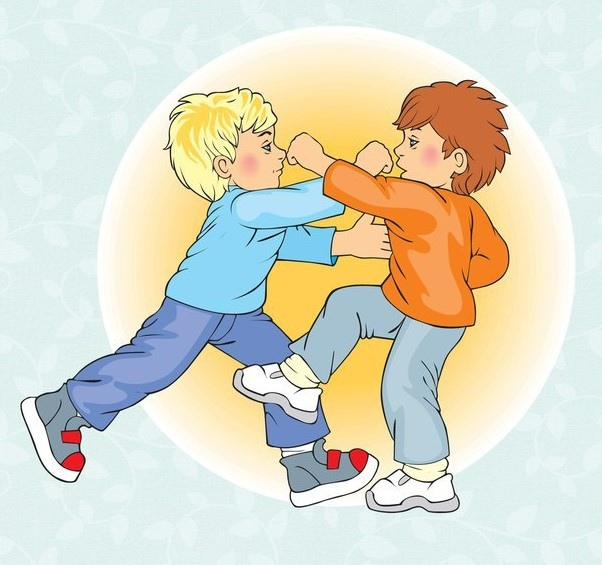 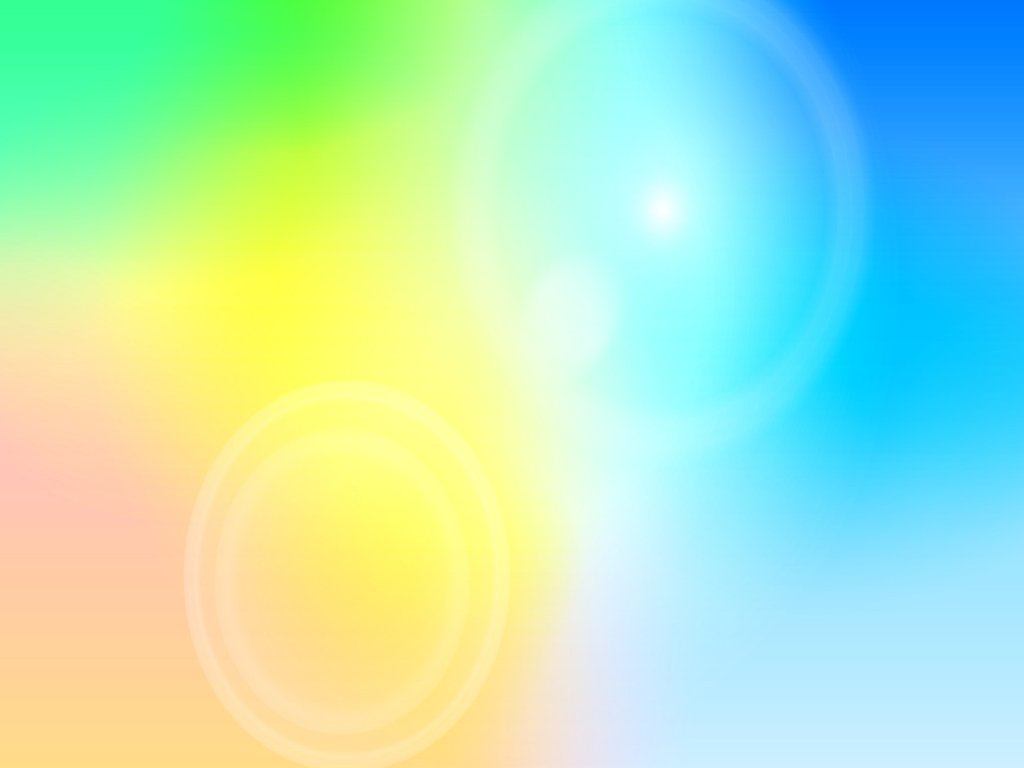 Что такое толерантность?
Я ответить вам могу.
Это значит – уваженье
К мыслям, чувствам и талантам.
Это значит – отношенье
Как к друзьям, а не к врагу.
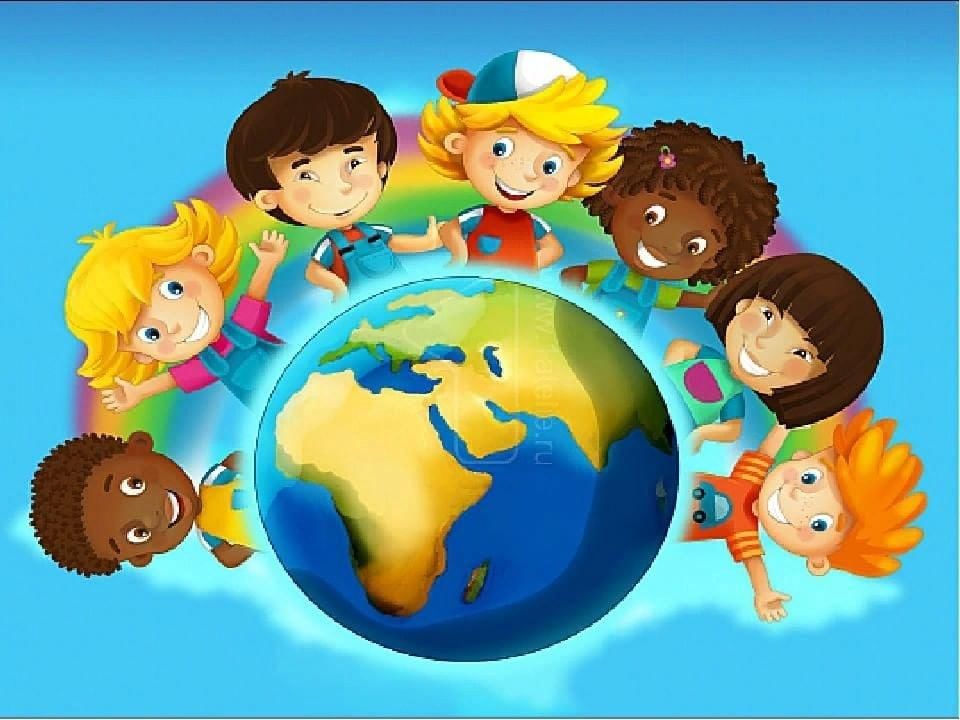 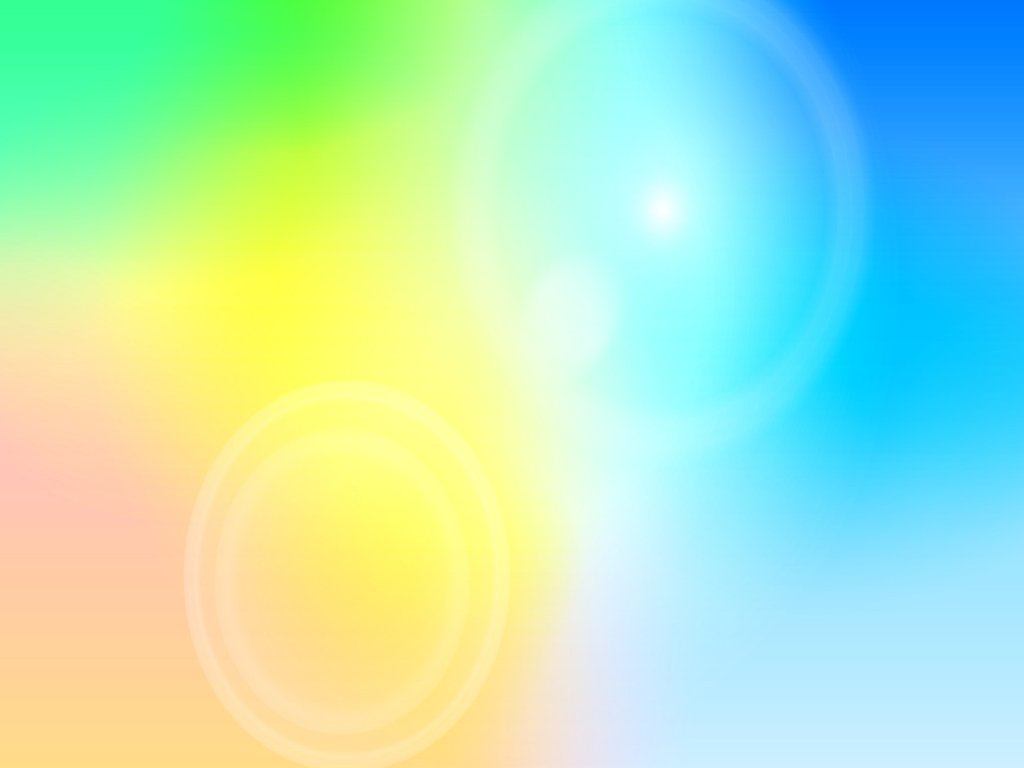 СПАСИБО ЗА ВНИМАНИЕ